Lesson 7American Government
C: Rights and Responsibilities

	Questions:	48, 49, 50, 51, 52, 53, 54, 
			55, 56, 57
1
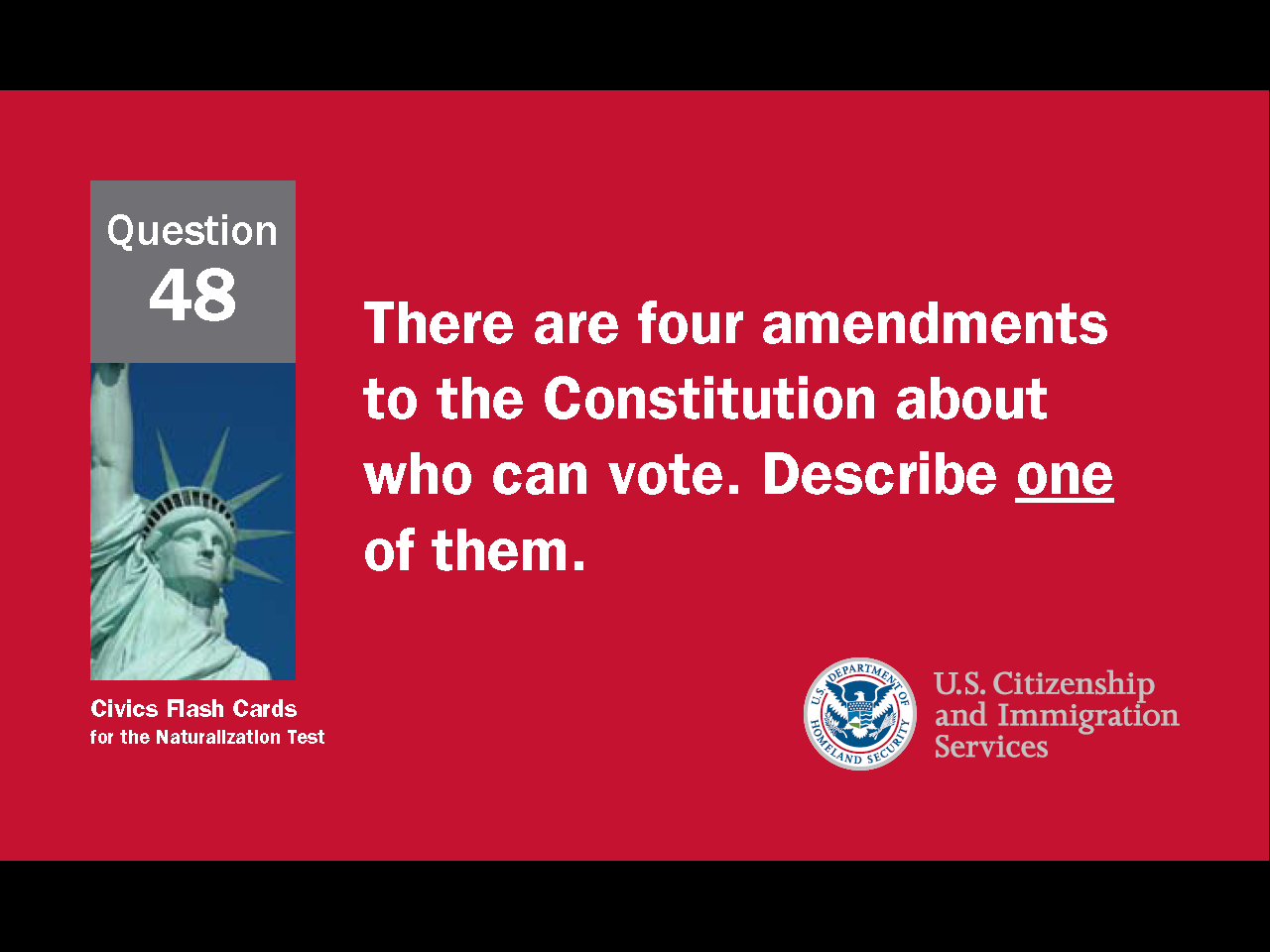 Question # 48
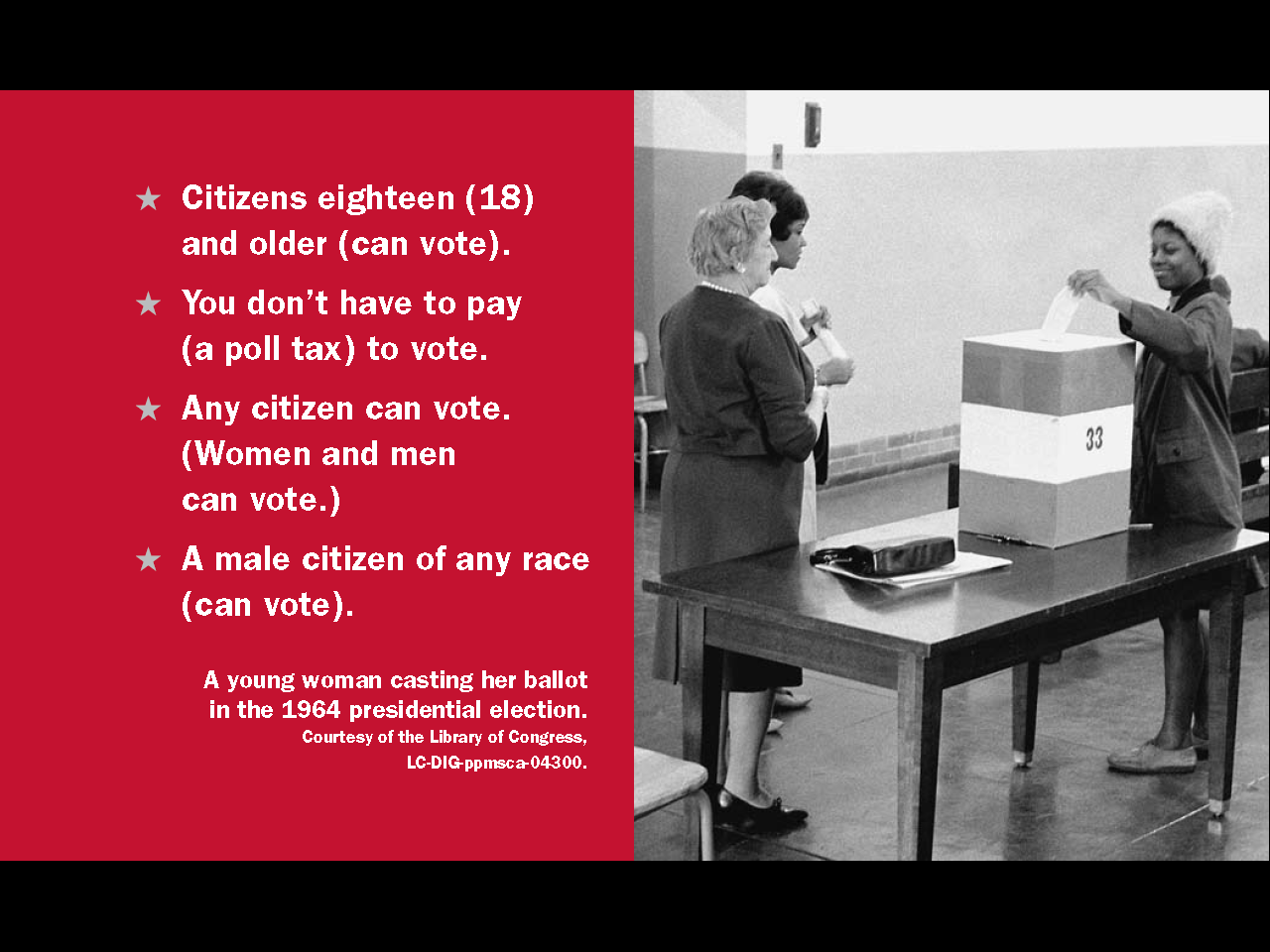 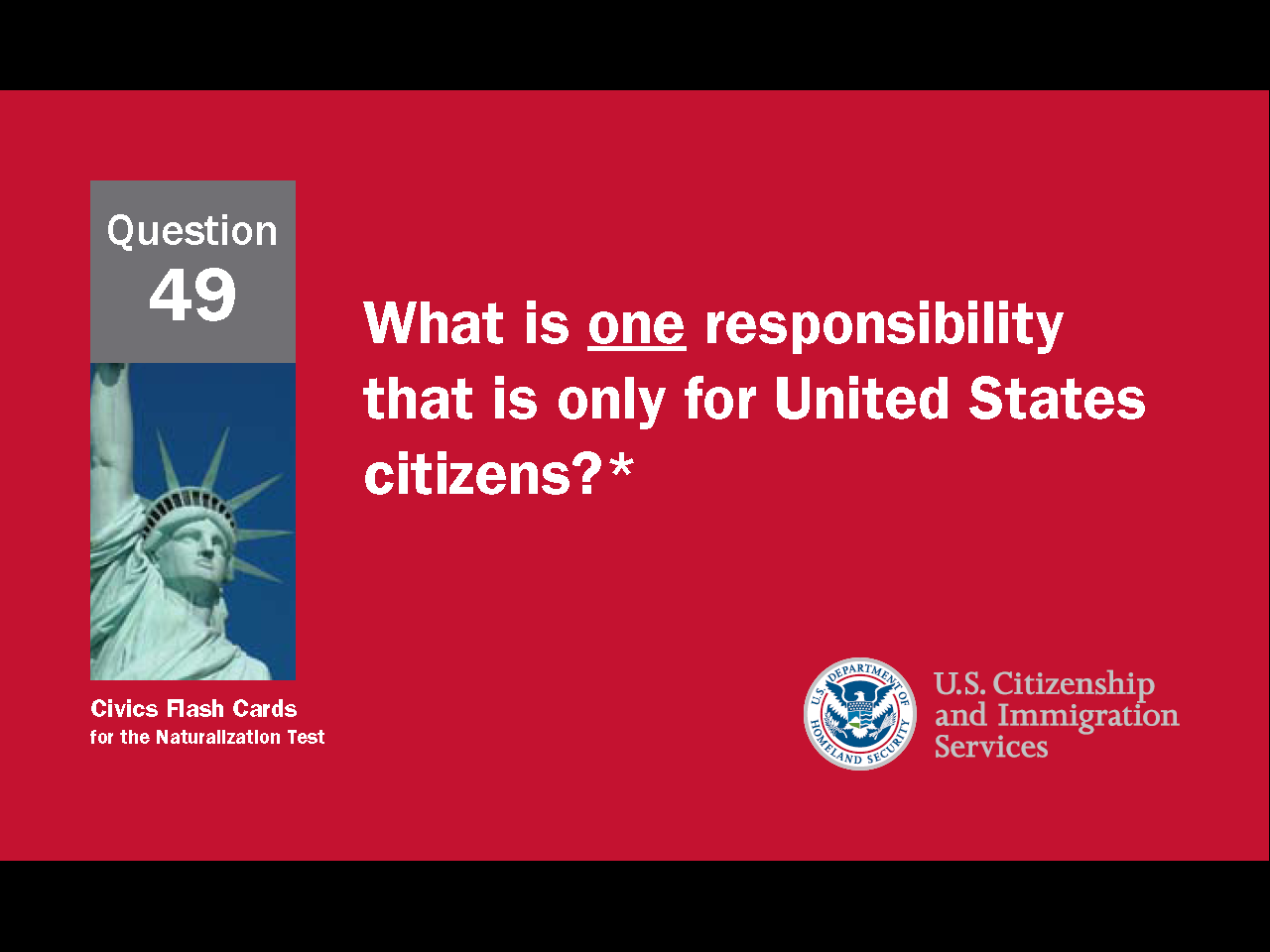 Question # 49
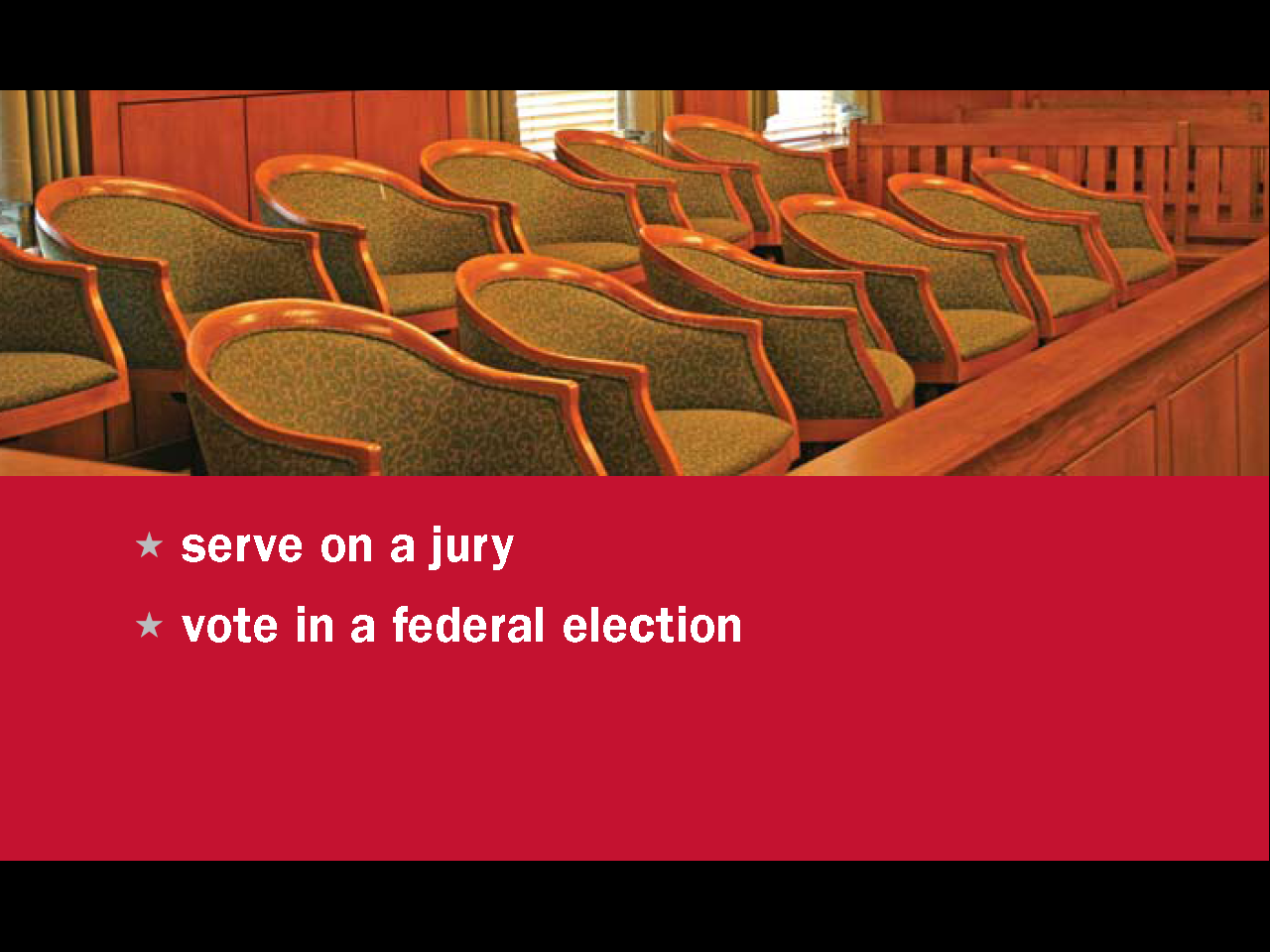 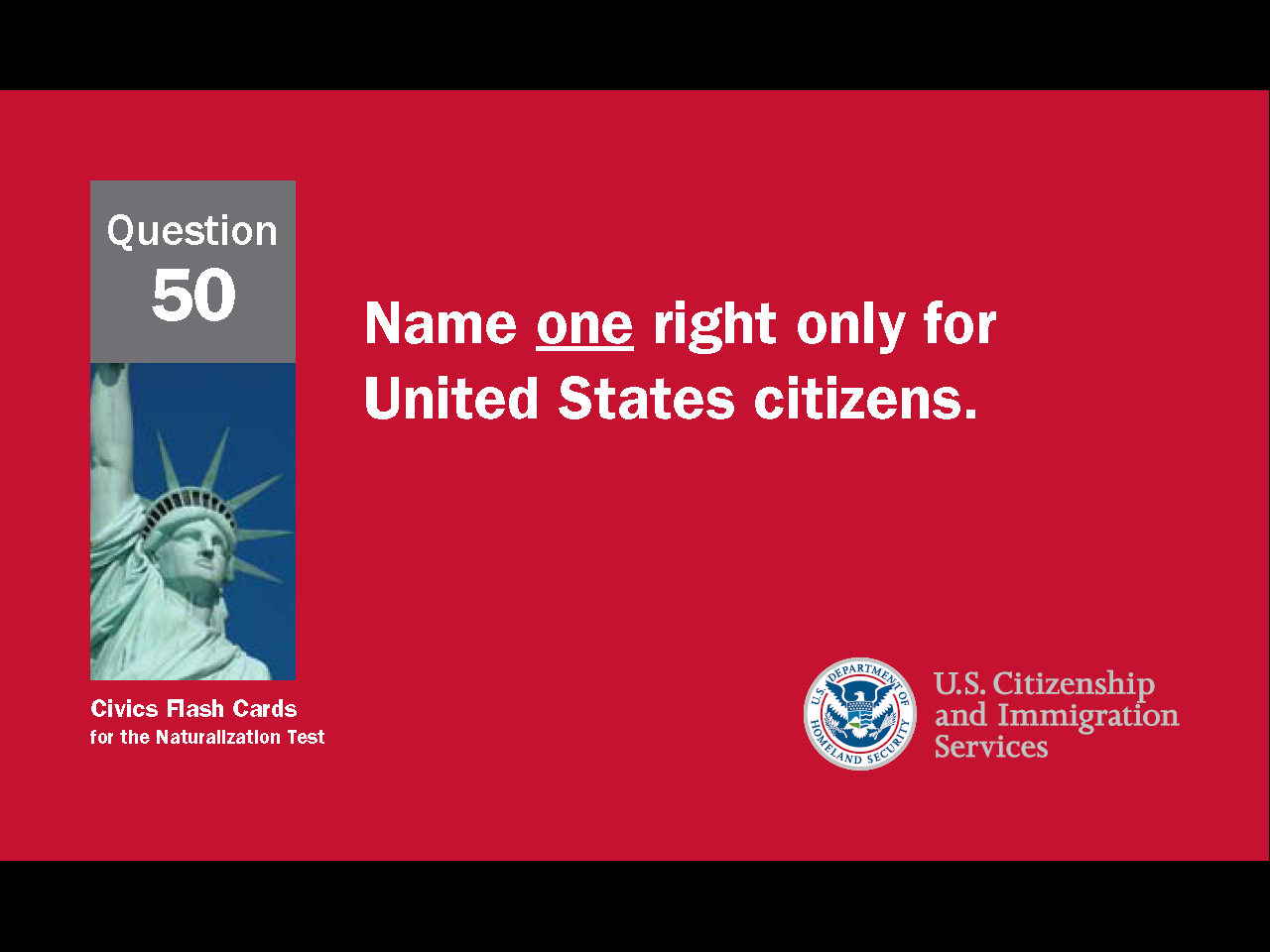 Question # 50
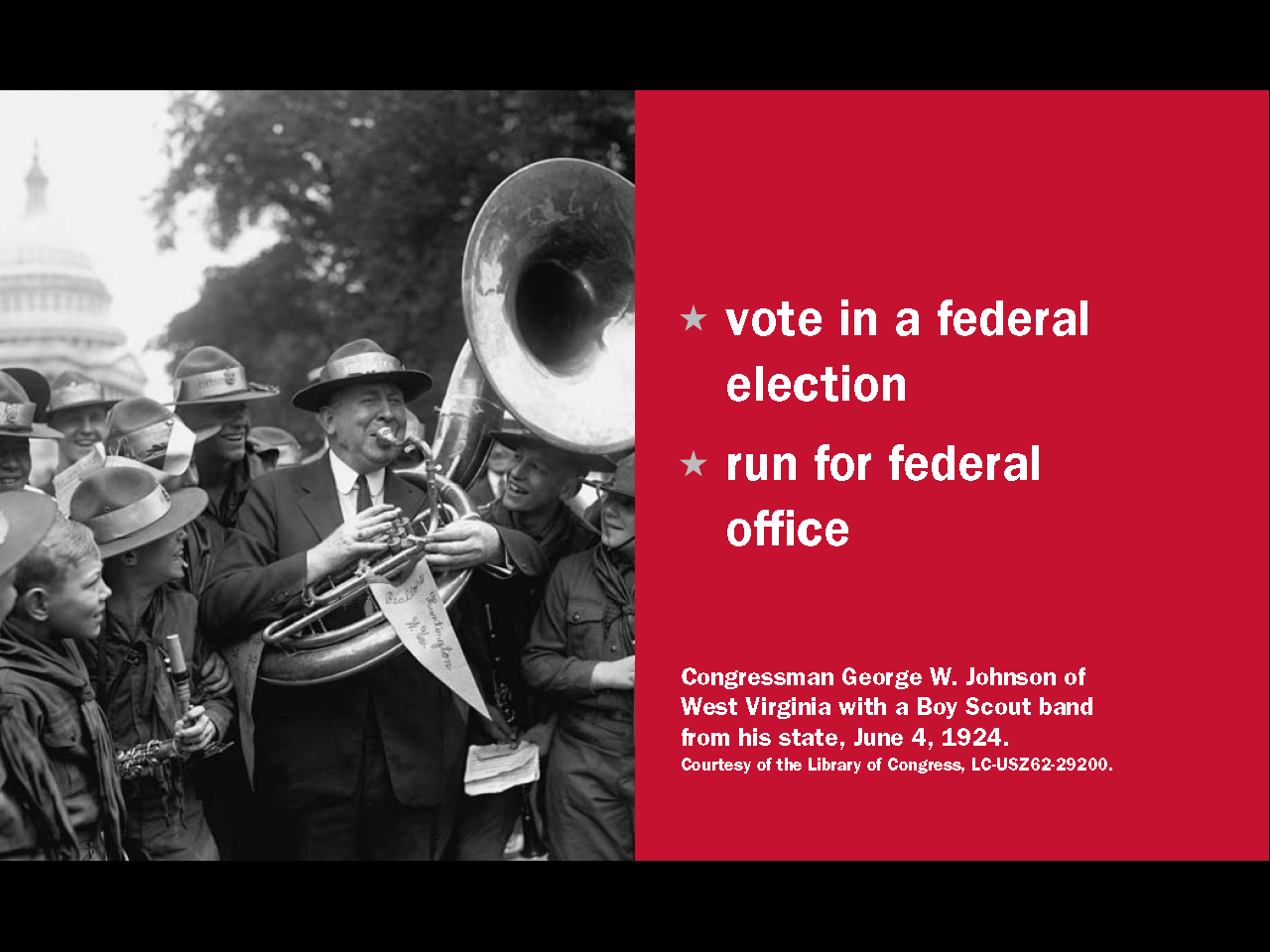 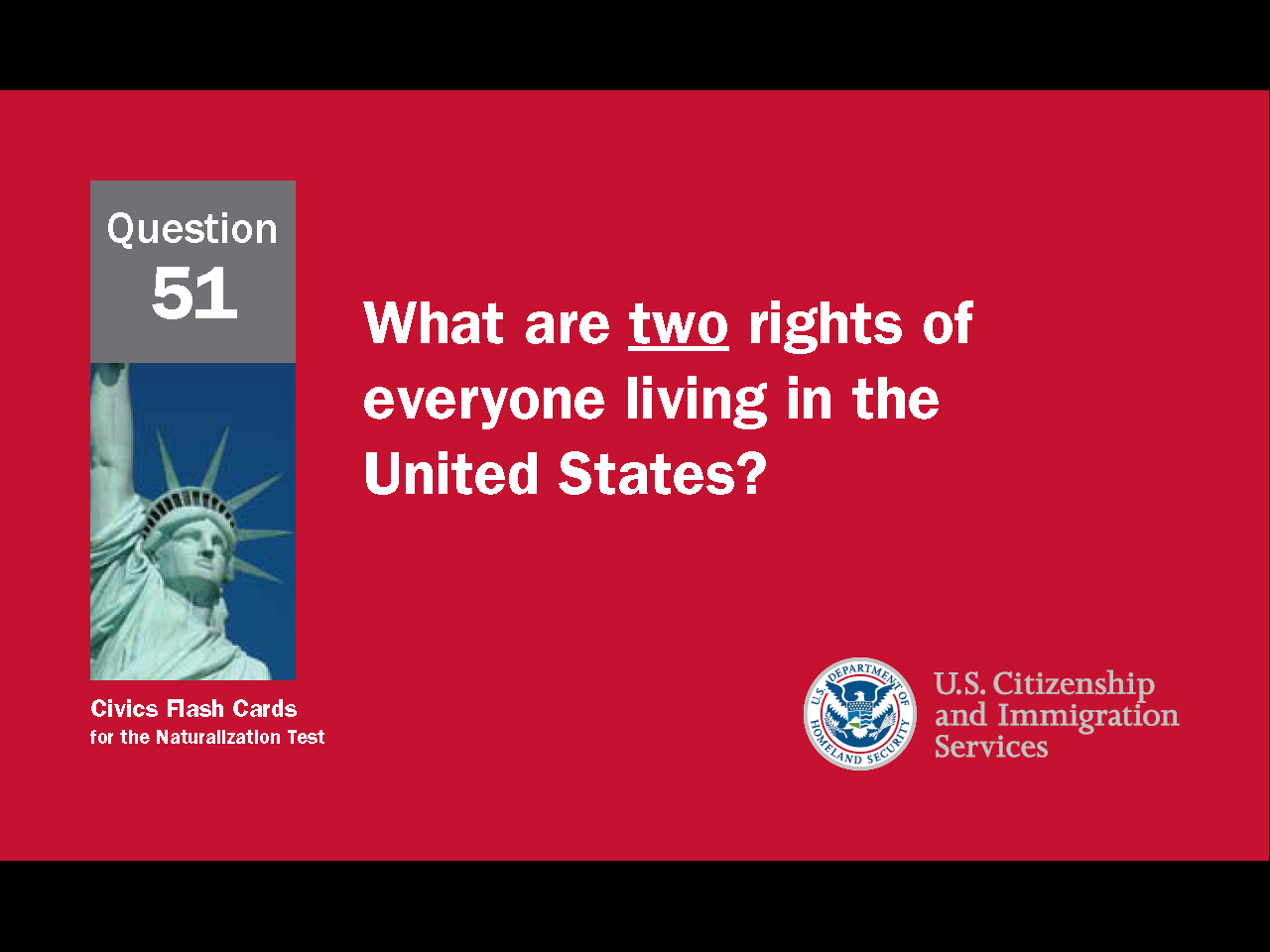 Question # 51
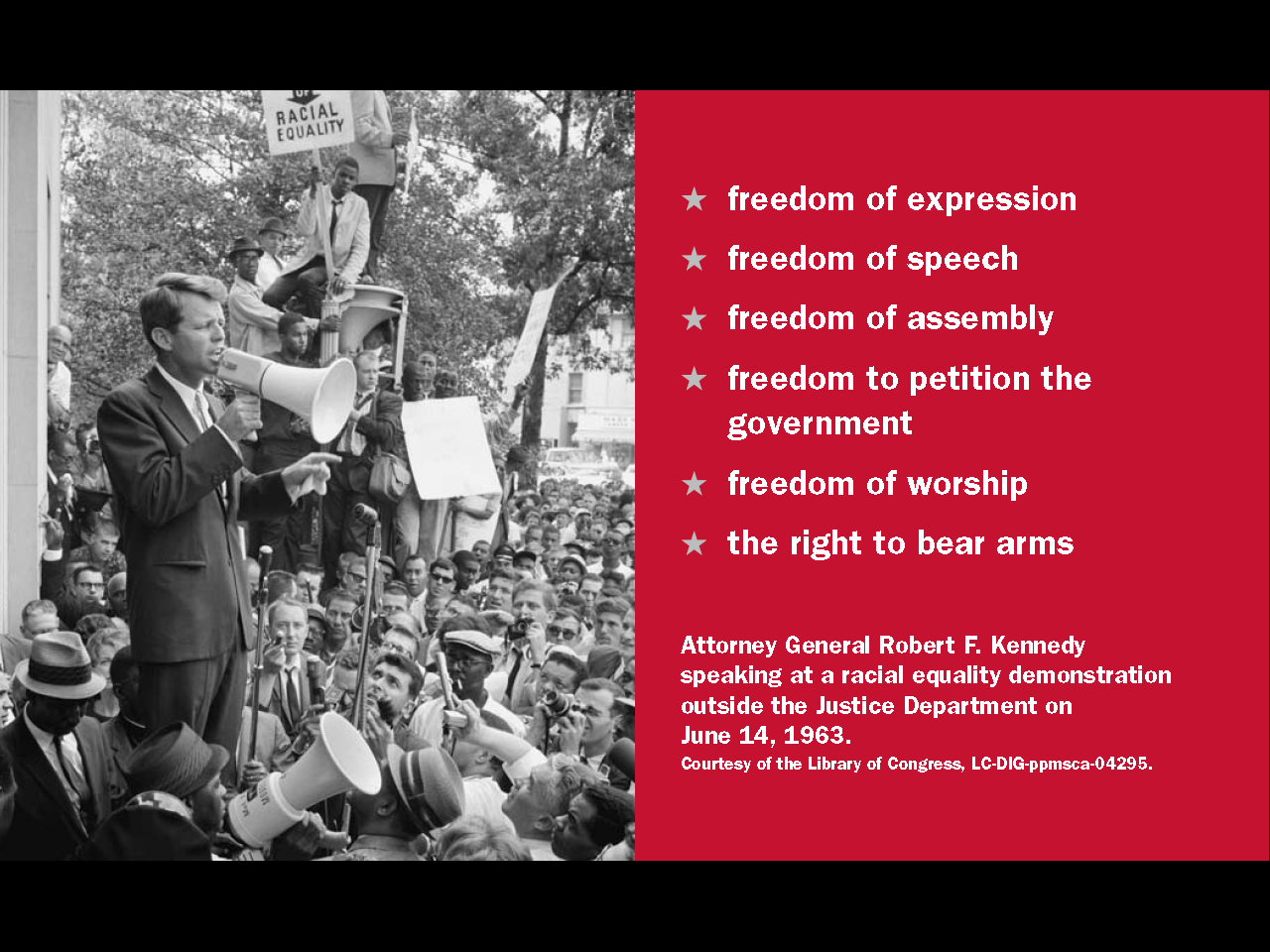 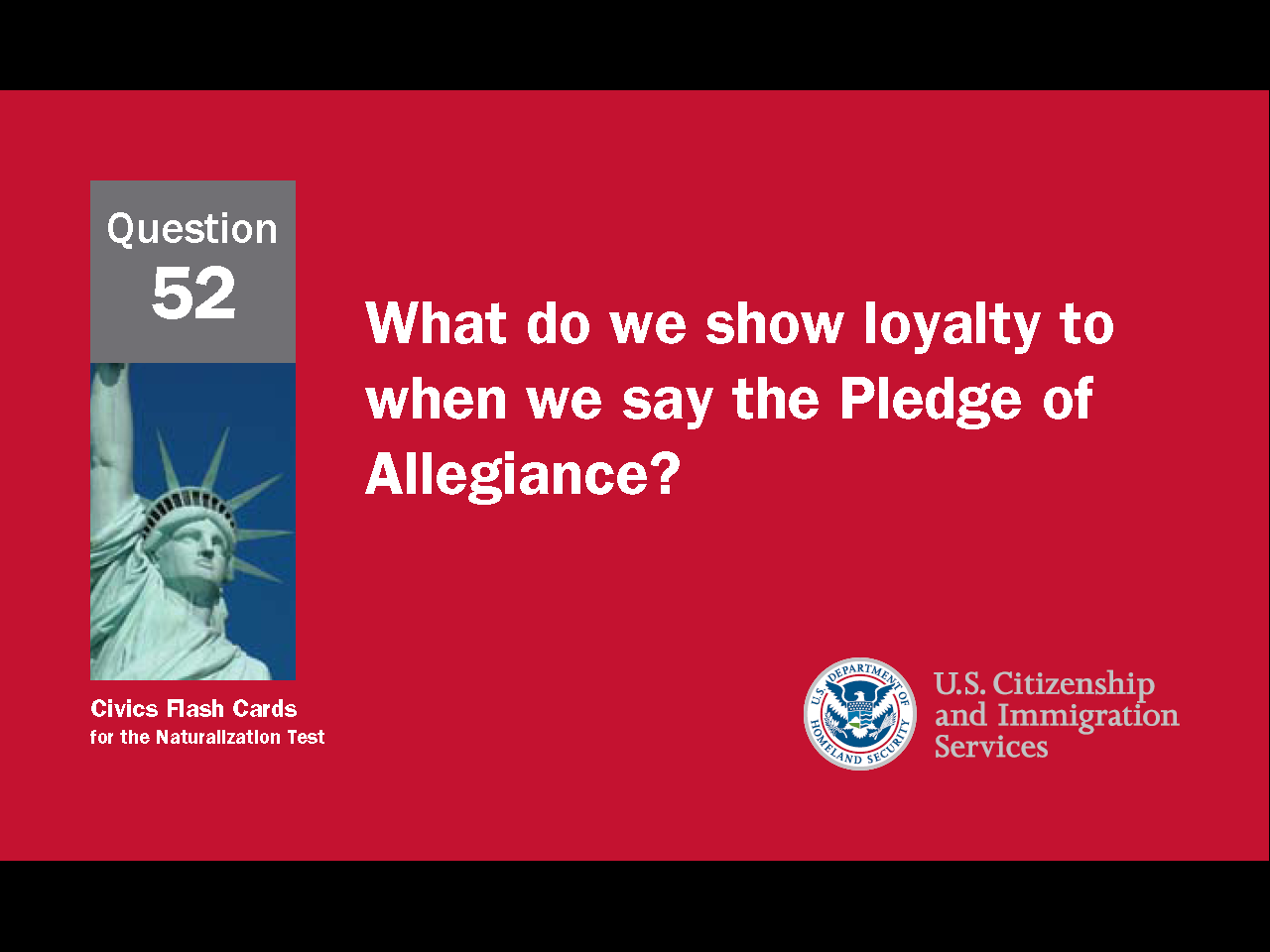 Question # 52
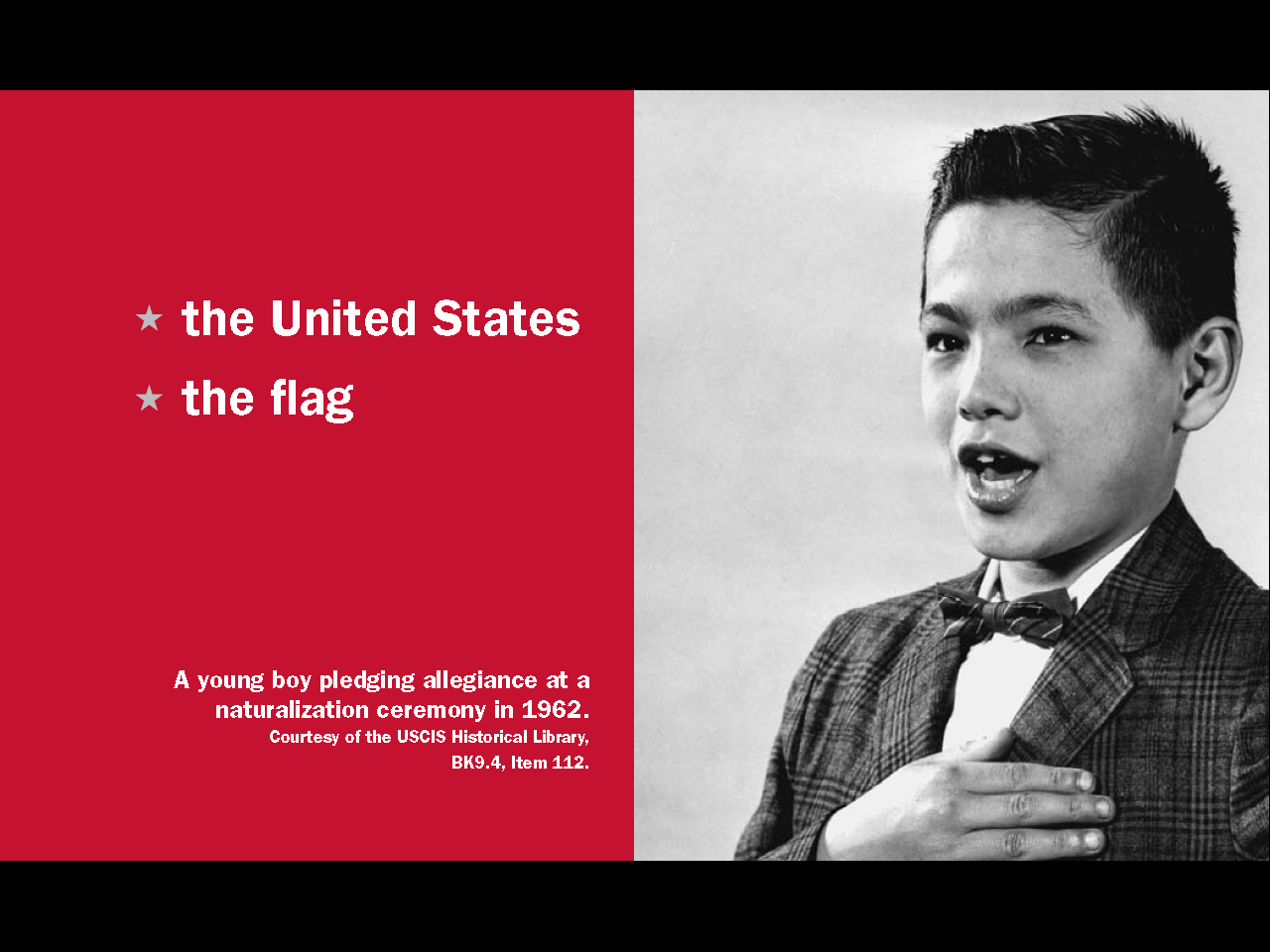 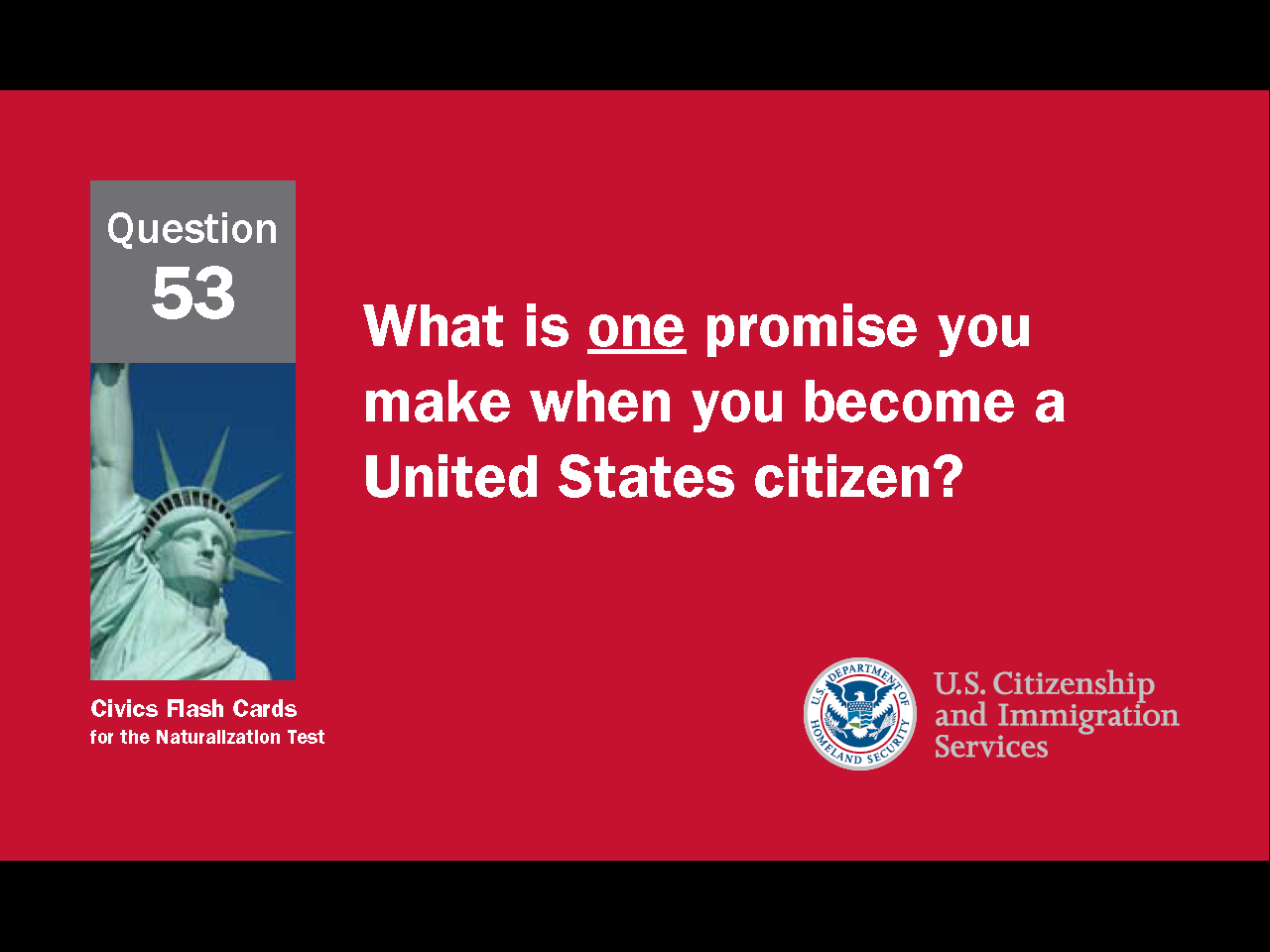 Question # 53
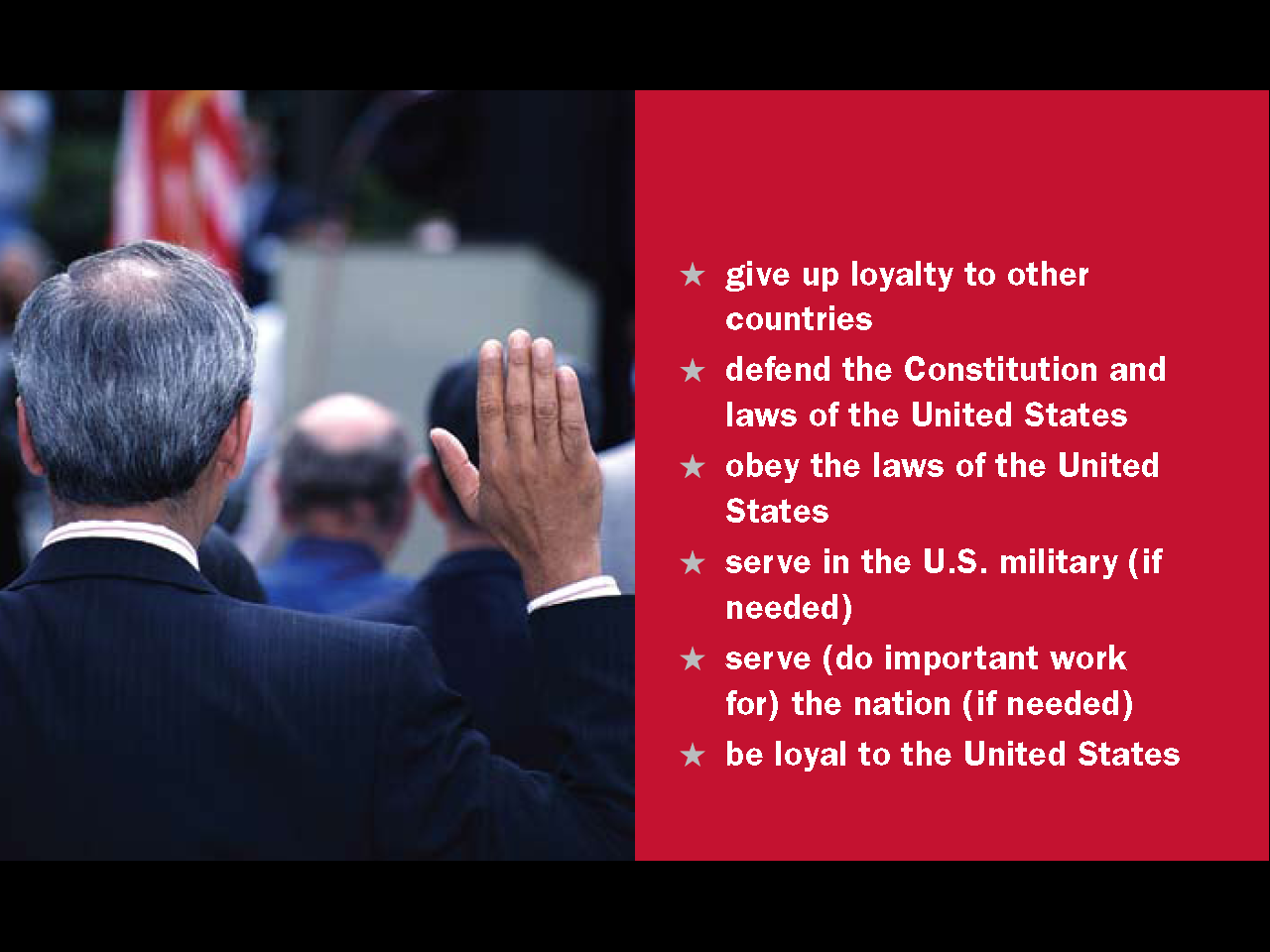 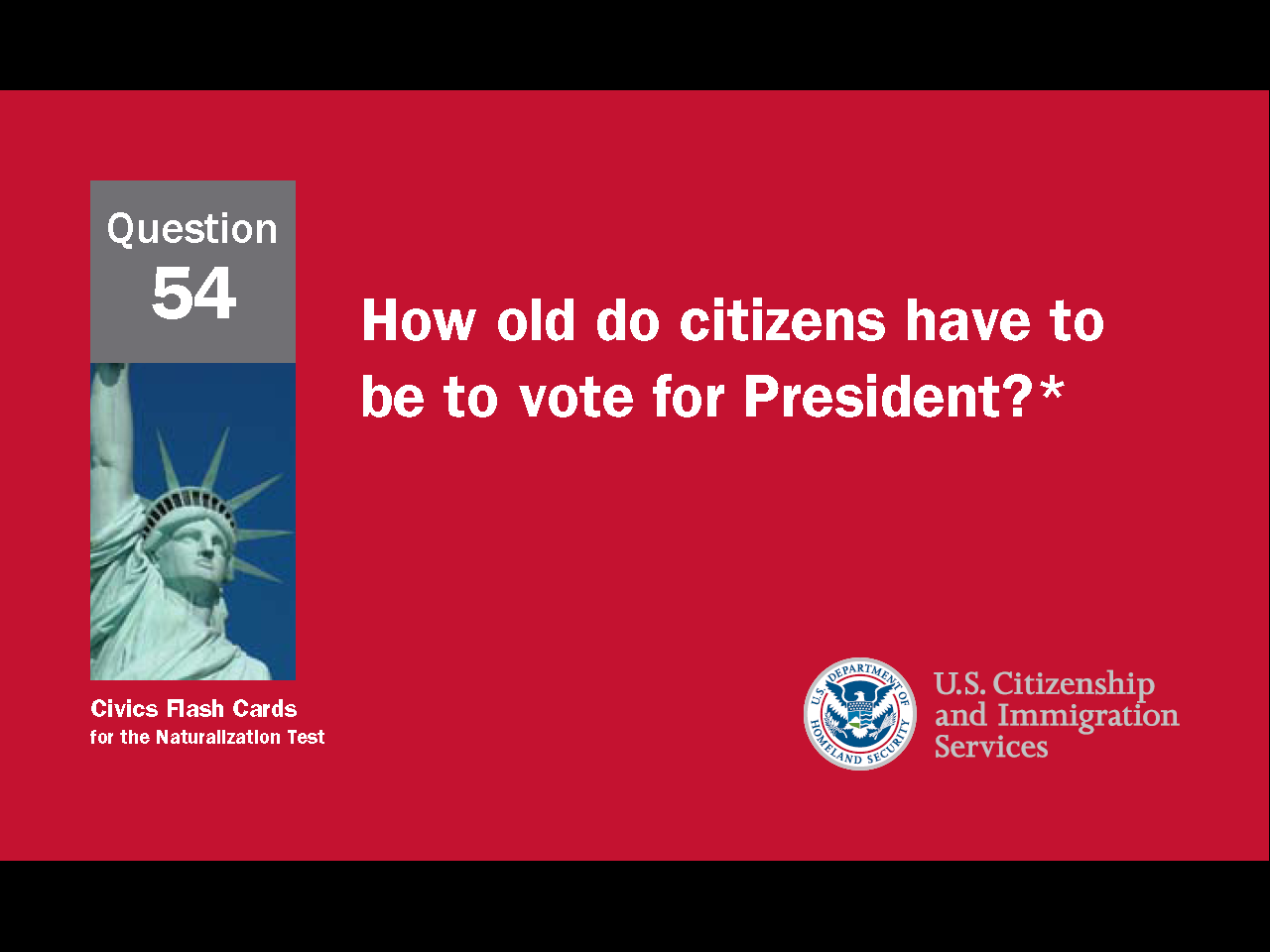 Question # 54
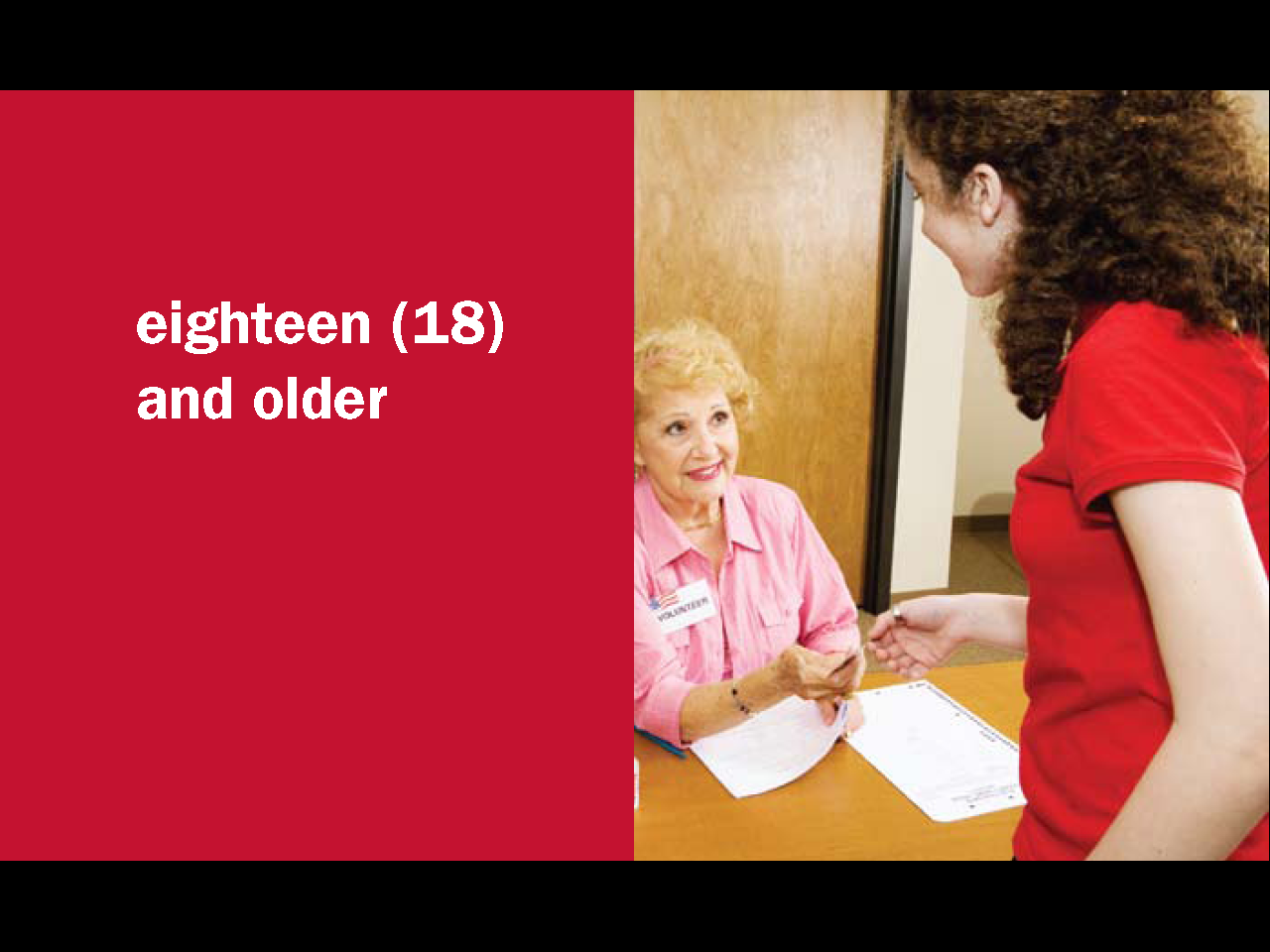 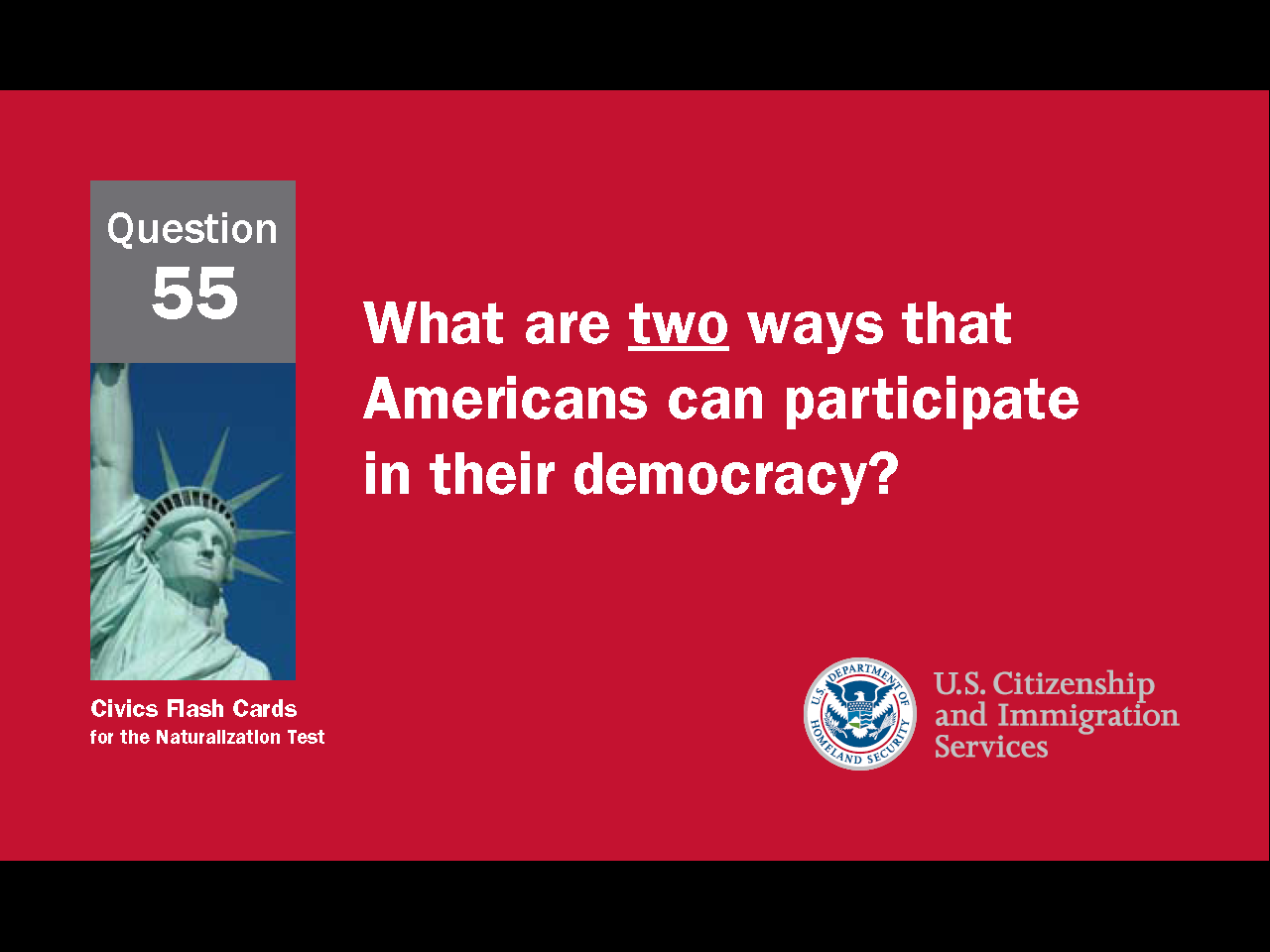 Question # 55
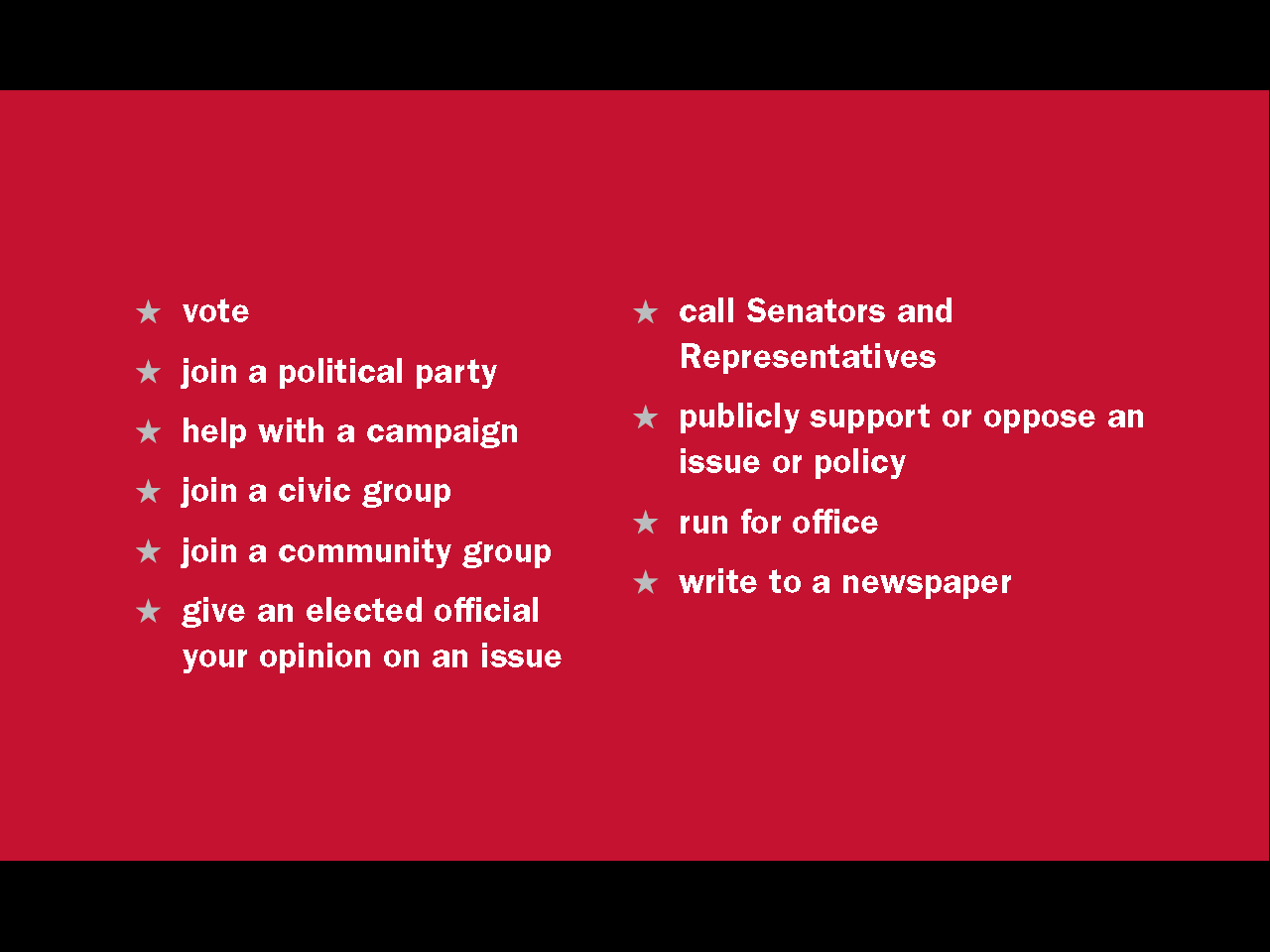 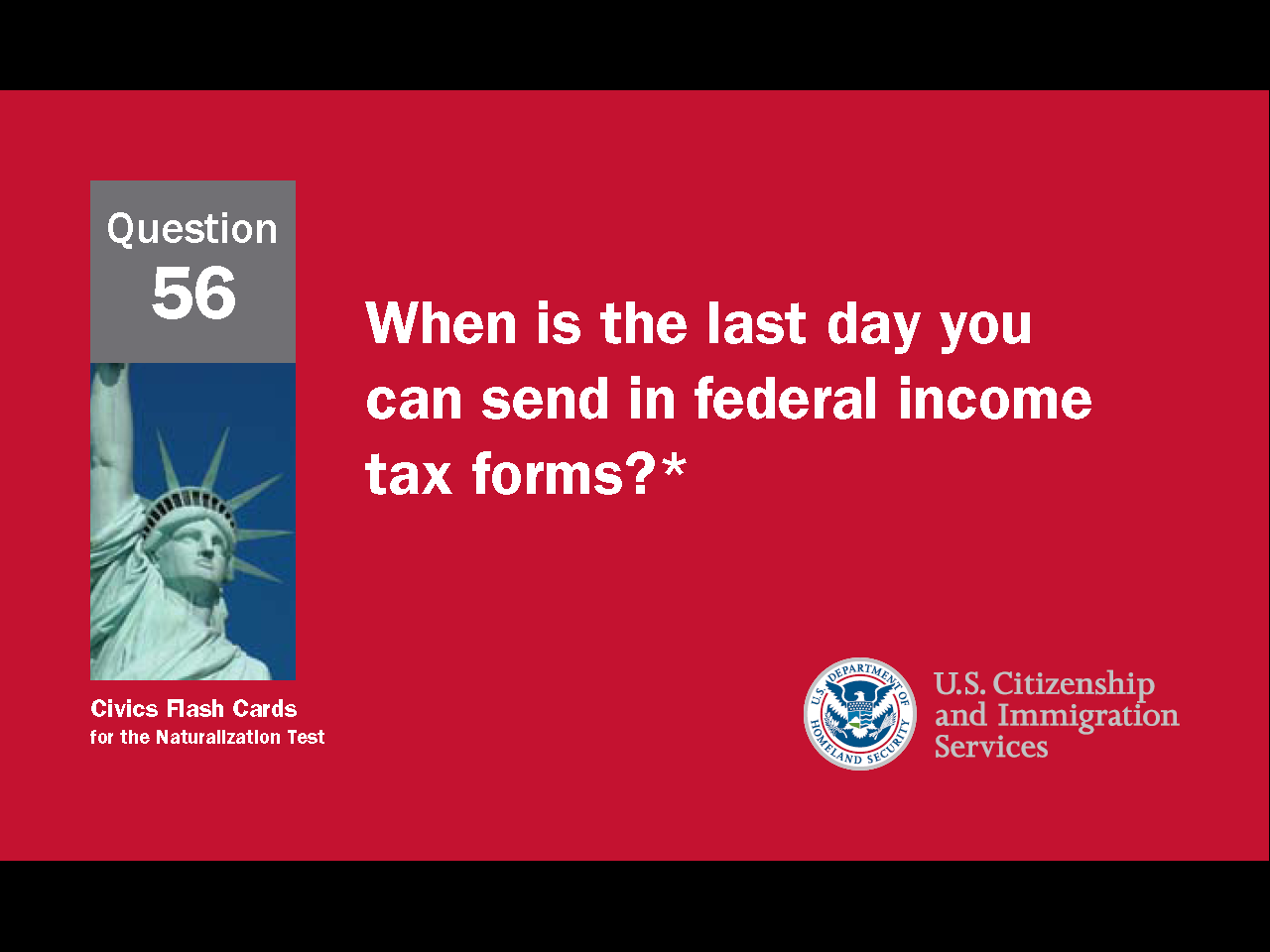 Question # 56
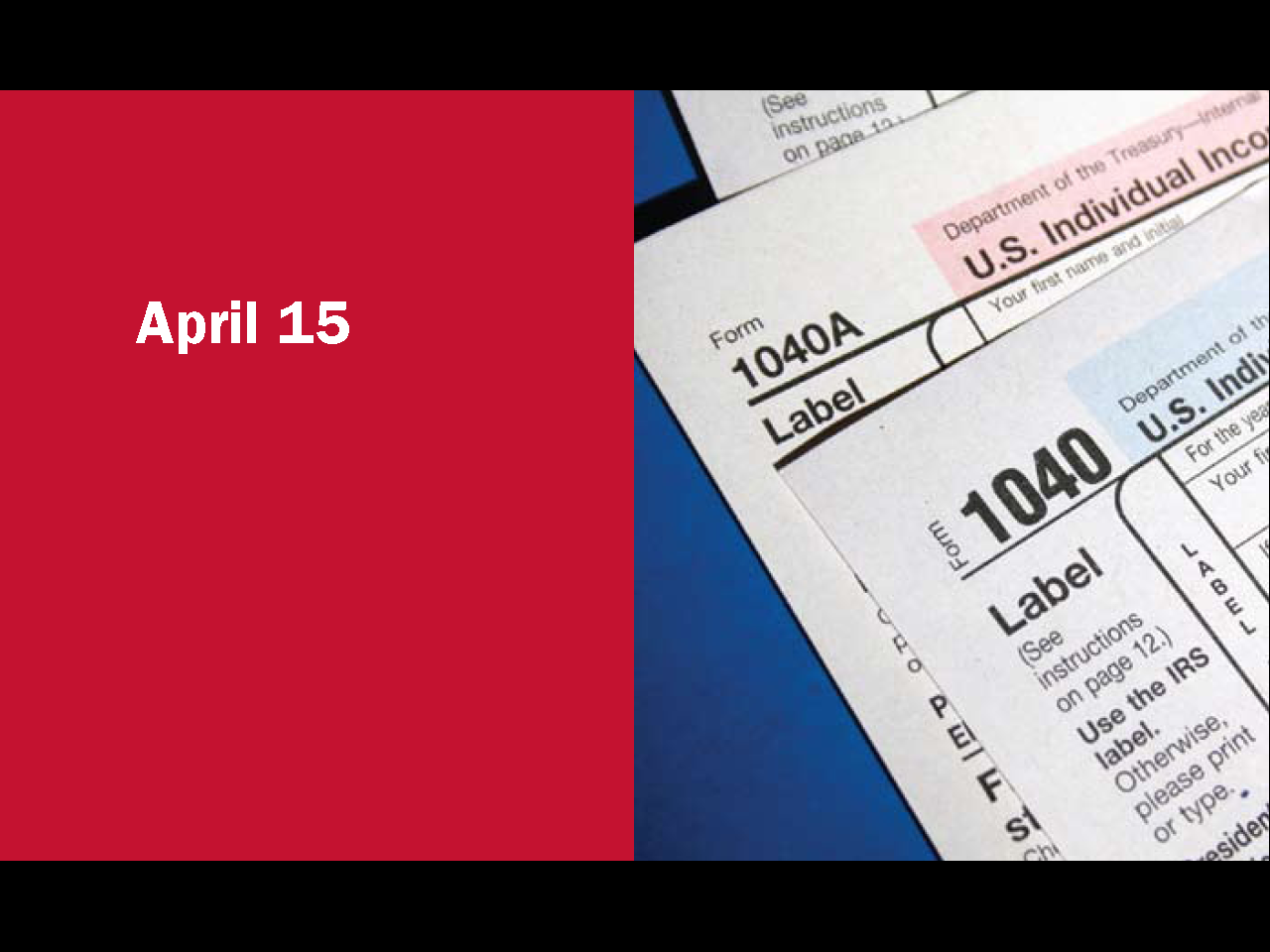 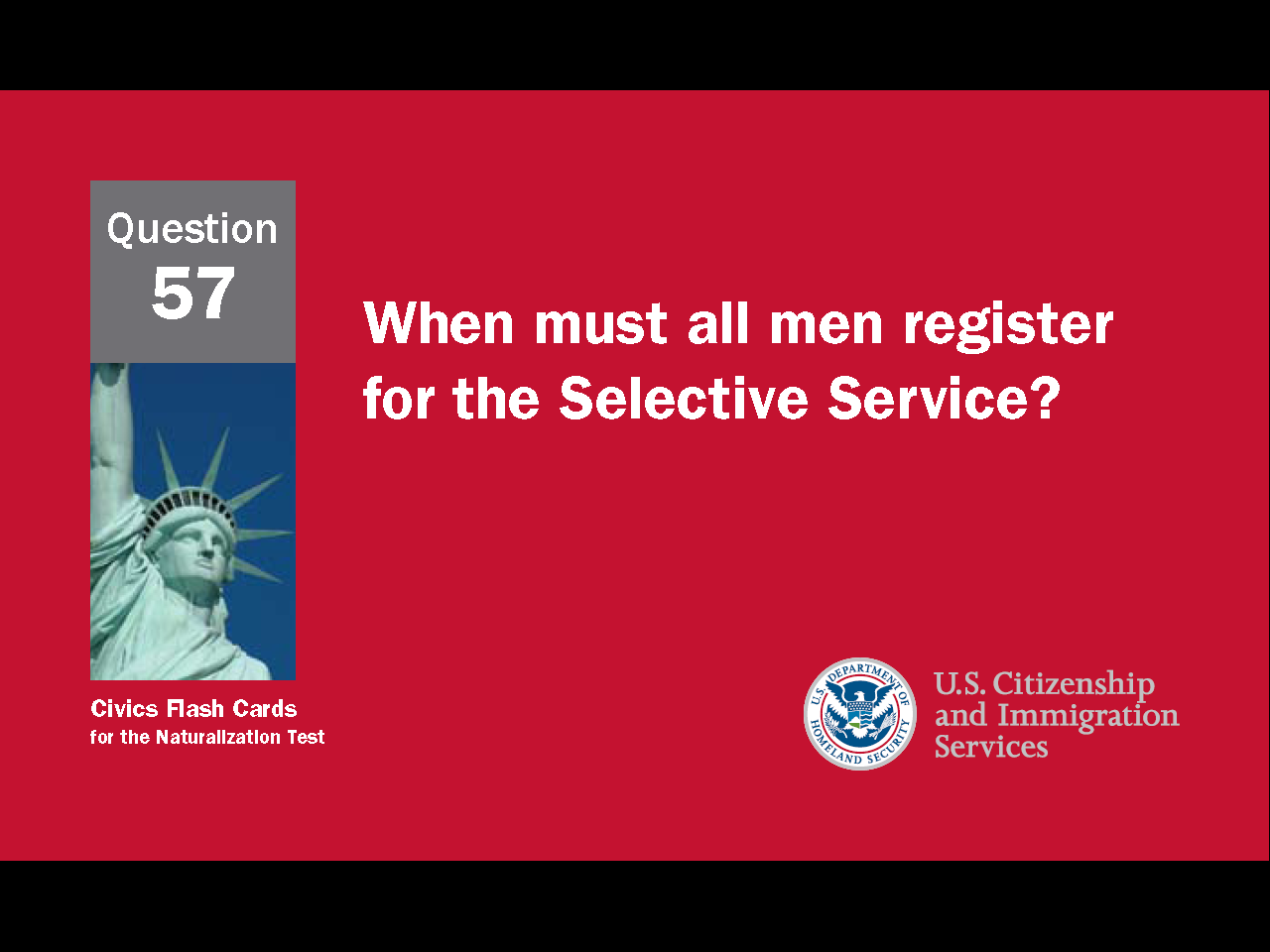 Question # 57
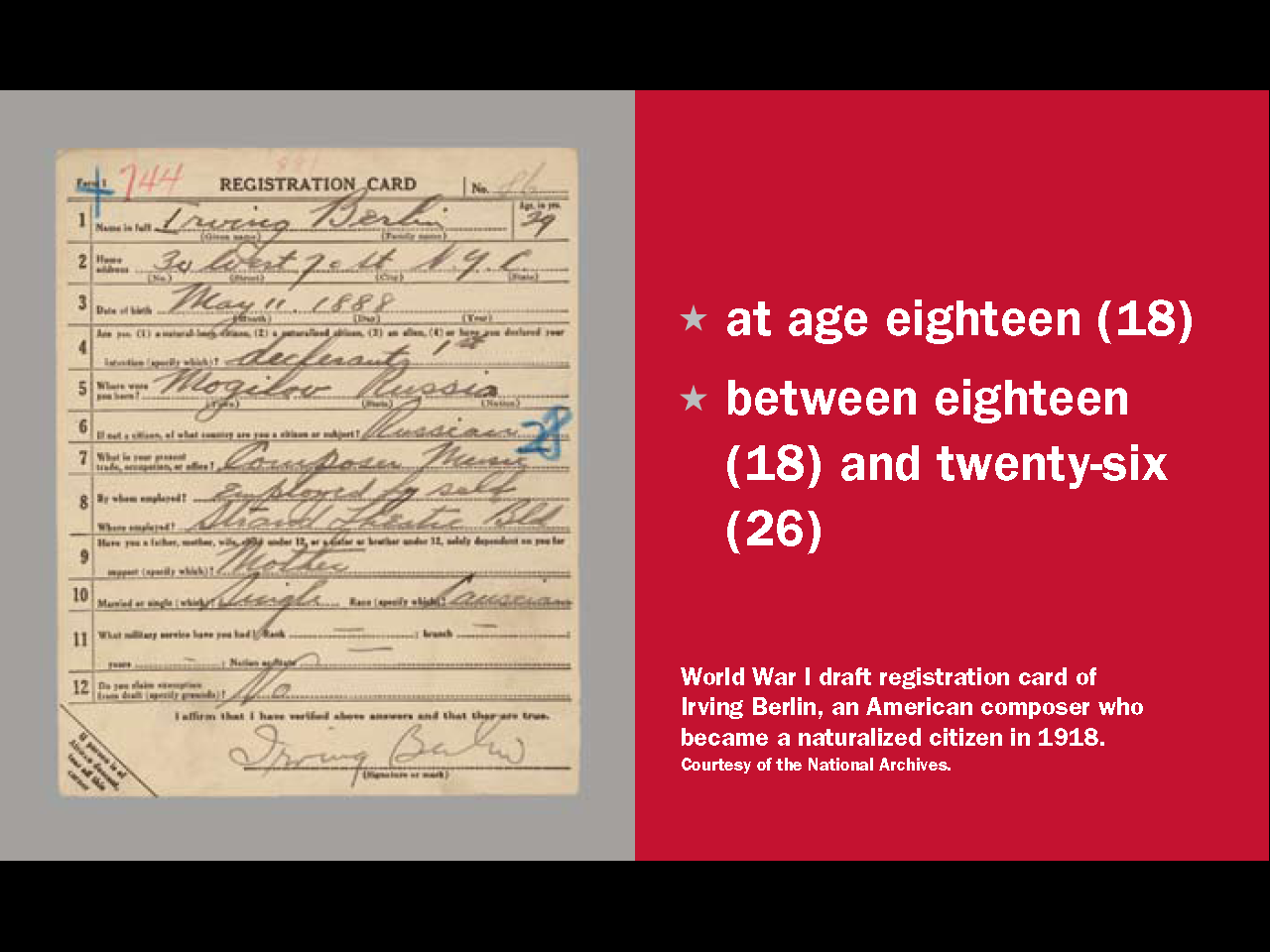